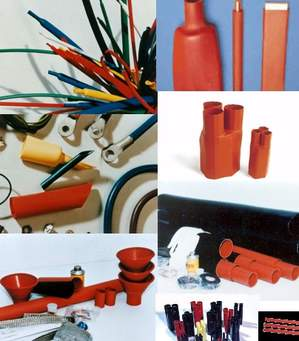 KABLOVSKI PRIBOR
MELANIJA ĆALASAN dipl. ing
Kablovski pribor služi za: postavljanje, nastavljanje, zatvaranje krajeva i pričvršćivanje kablova.

Prema namjeni kablovski pribor se dijeli na:
kablovske kape
kablovske glave
kablovske spojnice
kablovske račve
kablovske papučice
kablovske stezaljke
kablovske obujmice
Kablovske kape imaju zadatak da, kao privremena zaštita, zaštite kabl od prodora vlage.Za privremeno zatvaranje odsječenog kabla dovoljno je kraj kabla umočiti u zagrijanu kablovsku masu. Na slici je prikazana termoskupljajuća kablovska kapa
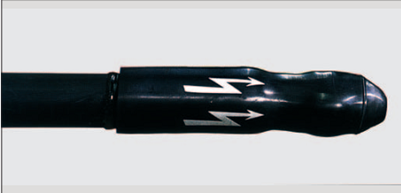 Kablovske glave postavljaju se na početku i na kraju kabla. Zadatak kablovske glave je trajna zaštita kabla od prodora vlage, a ujedno omogućava da se krajevi kabla otvore i žile pripreme za spajanje. 
Izbor kablovske glave vrši se prema:
visini napona
mjestu upotrebe (za suve prostorije, za vlažne prostorije i za vanjsku montažu)
položaju montaže: vertikalan i horizontalan vrsti kabla:dvožilan, trožilan i četvorožilan
 
Kablovske glave nijesu obavezne kod unutrašnje montaže niskonaponskih termoplastičnih kablova.
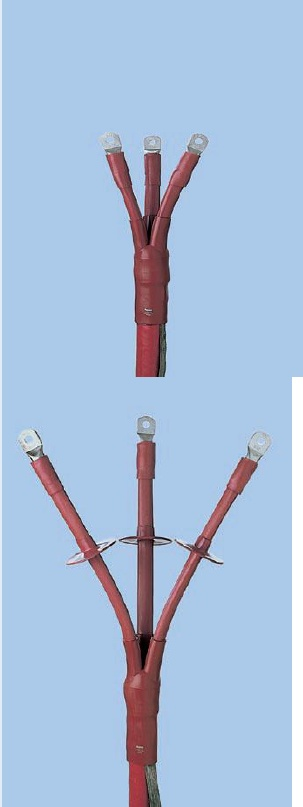 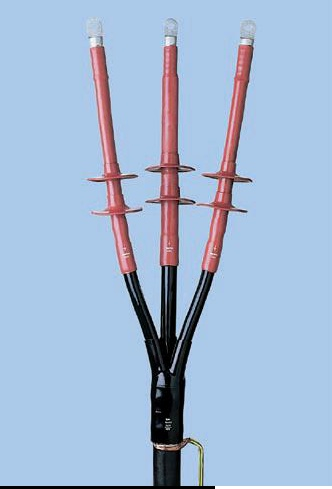 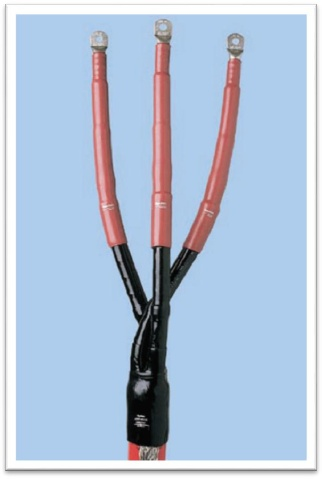 Kablovske spojnice koriste se za spajanje, nastavljanje i račvanje kablova.
Kablovske spojnice izrađuju se od olova, livenog gvožđa i termoplastičnih masa. Olovne i livene spojnice upotrebljavaju se za kablove izolovane impegnisanim papirom, a spojnice od termoplastične mase – za kablove izolovane termoplastičnom masom
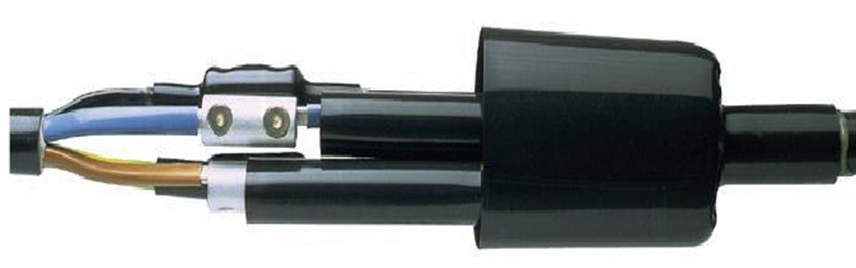 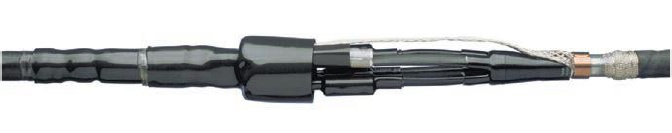 Kablovske račve  služe za račvanje kabla u hermetički  zatvorenom kućištu. 
Izrađuju se za jednostruko i dvostruko račvanje. Prve se nazivaju „T“ račvama, a druge „X“ račvama.
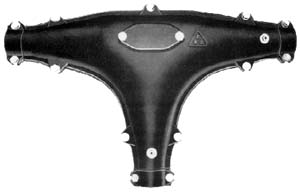 Kablovske obujmice i kablovske papučice
 
Kablovske obujmice se koriste za pričvršćivanje i nošenje kabla po zidovima i tavanicama, kao i u kablovskim tunelima i kanalima
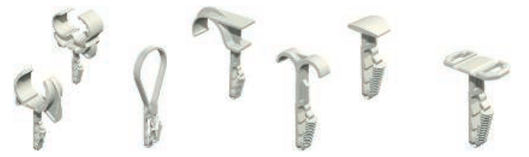 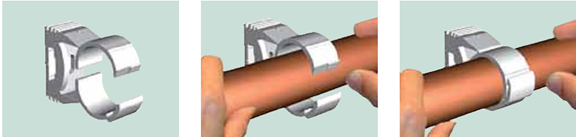 Kablovske papučice olakšavaju priključak kabla u razvodnim tablama i aparatima. Sa jedne strane papučica je prilagođena za uvlačenje i fiksiranje provodnika, a sa druge strane ima na pljosnatom dijelu otvor za vezivanje pomoću zavrtnja
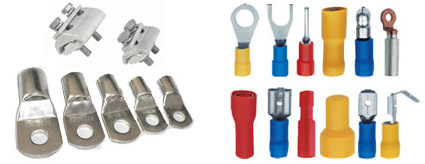